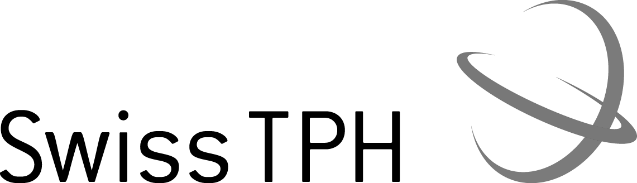 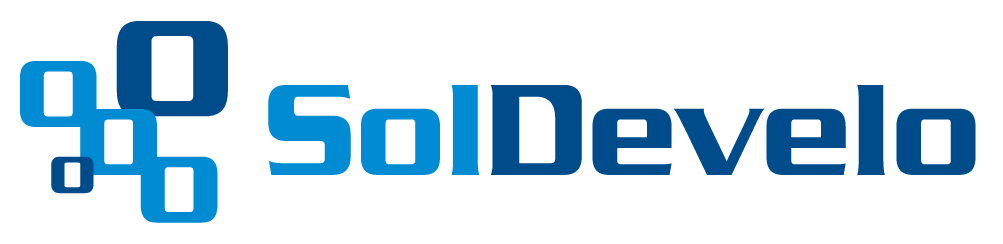 Maintenance and Support
25 March 2021
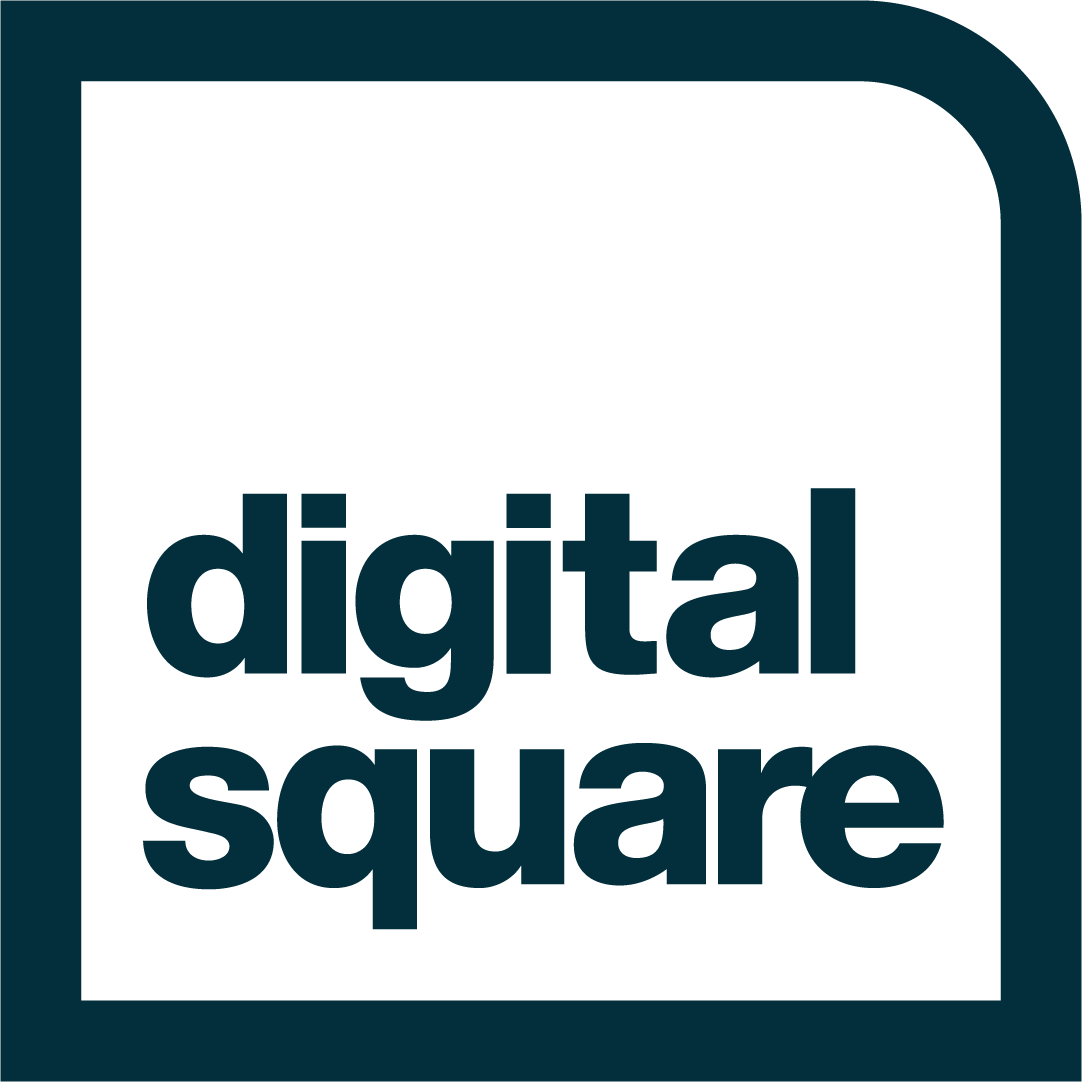 2
Problem Statement
Multitude of teams working on openIMIS: Switzerland, Belgium, Nepal, Poland, Kenia, Tanzania
Multitude of openIMIS implementations: Tanzania, Nepal, Cameroon, Tchad, RDC
New possible implementers: Djibouti, Myanmar 
Bugs and features requests reported 
Multiple collaboration platforms to be managed 
Documentation needs to be maintained
Periodic releases
25 March 2021
3
Strategy and Results
Processes: issue tracking, version management, gitflow workflow, demo server architecture
Tools management: Confluence (wiki), Jira, GitHub, Lokalize, TestLink, ReadTheDocs
Management of and 3rd level support through the Service Desk, support to implementers and other developers 
Bugs fixing and new features development
Review and integration of PR on GitHub
Test new developments 
Maintain user documentation 
Two releases per year: April and October 
Management of the demo server, implementation of new instances
Participate to feasibility missions
25 March 2021
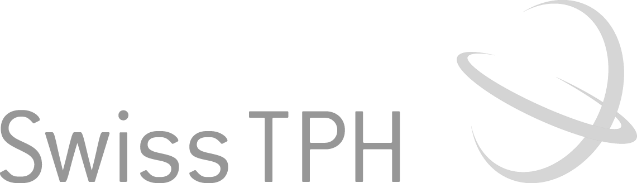 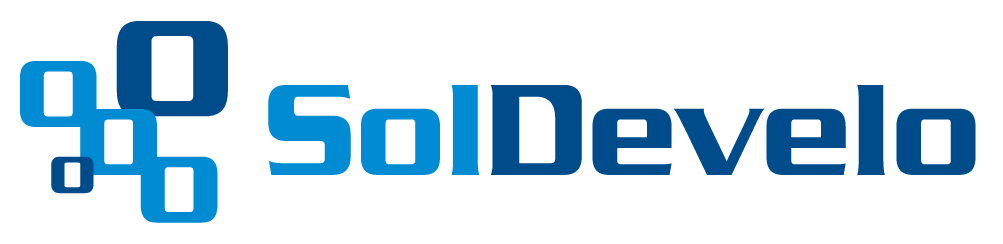 Maintenance and Support
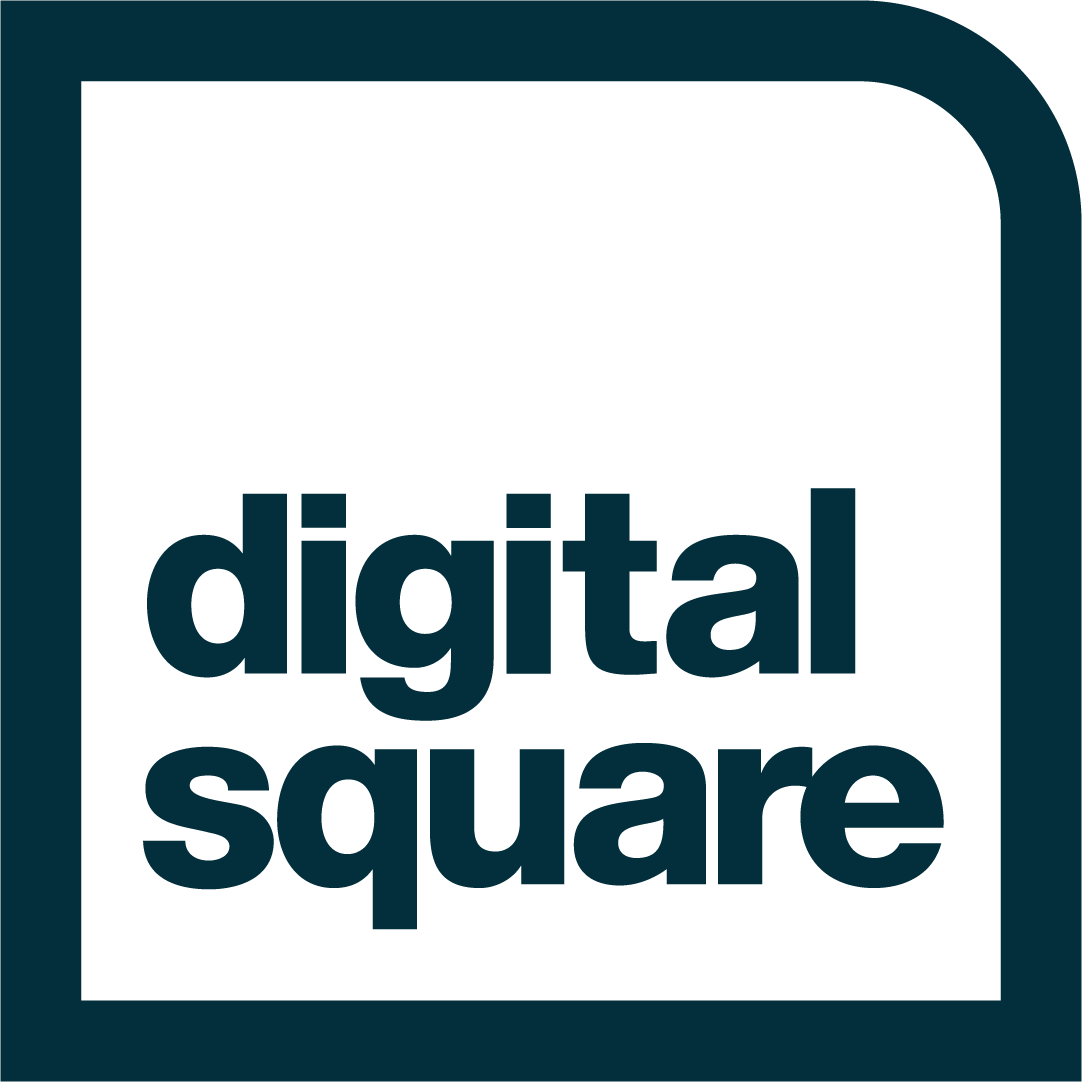